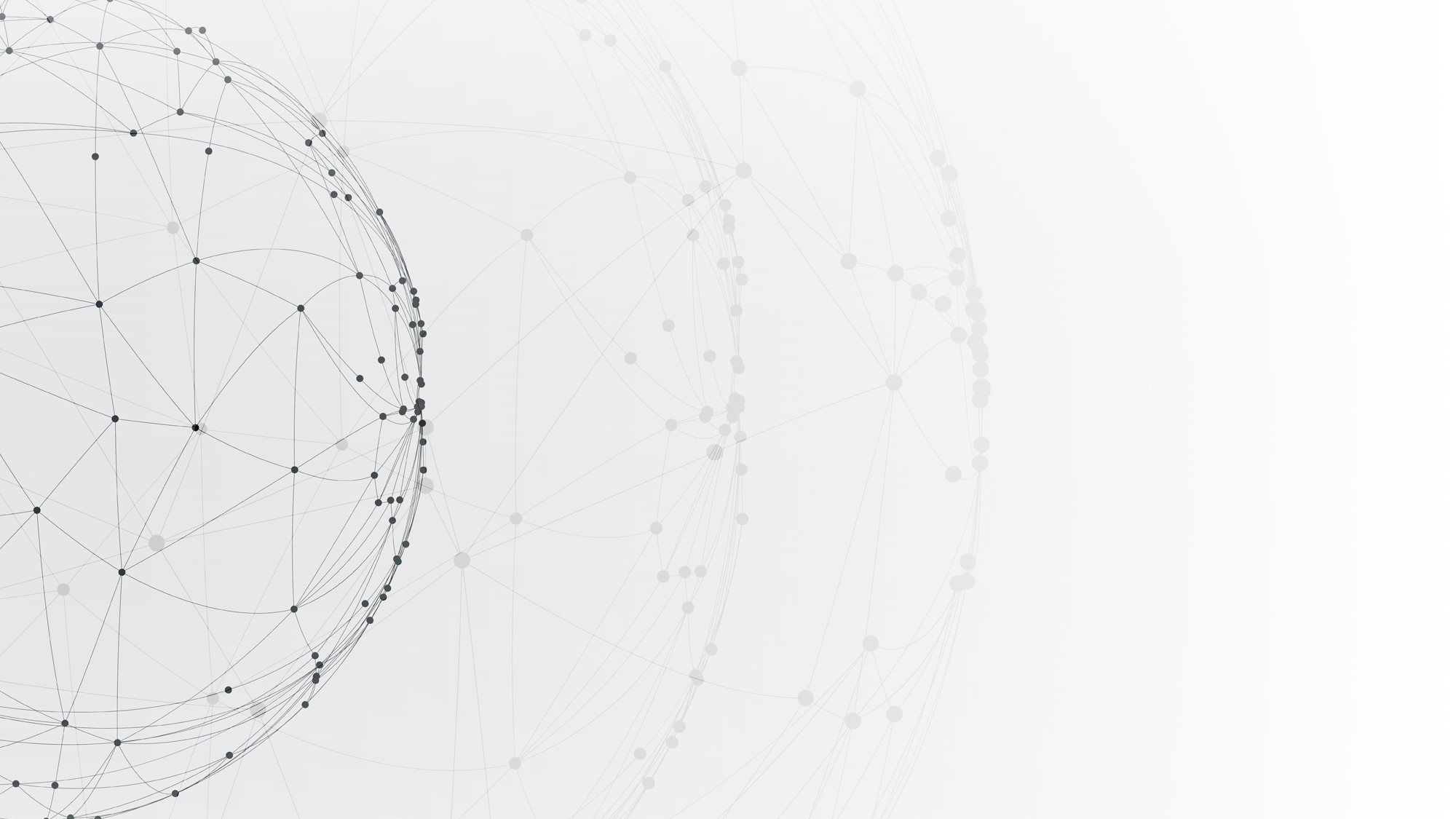 简约点线粒子PPT模板
SIMPLE ENTERPRISE PUBLICIZE POWERPOINT TEMPLATES
请在此处添加你的公司名称信息
中国 ·上海 - XX年XX月
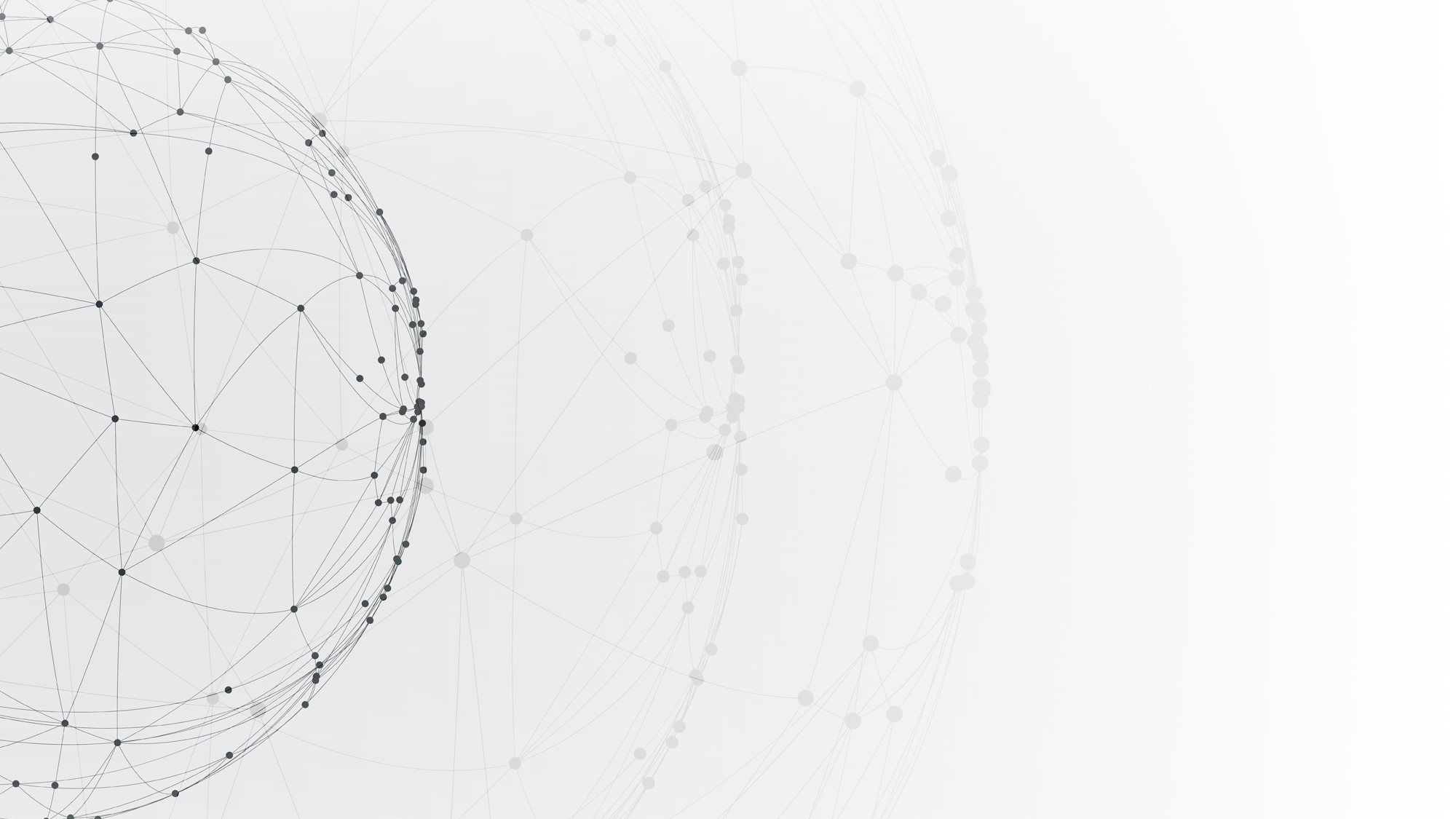 输入标题内容
输入标题内容
输入标题内容
输入标题内容
双击输入替换内容，
优品PPT轻松设计高效办公，
双击输入替换内容，
优品PPT轻松设计高效办公，
双击输入替换内容，
优品PPT轻松设计高效办公，
双击输入替换内容，
优品PPT轻松设计高效办公，
01
02
03
04
CONTENT
目录 >>
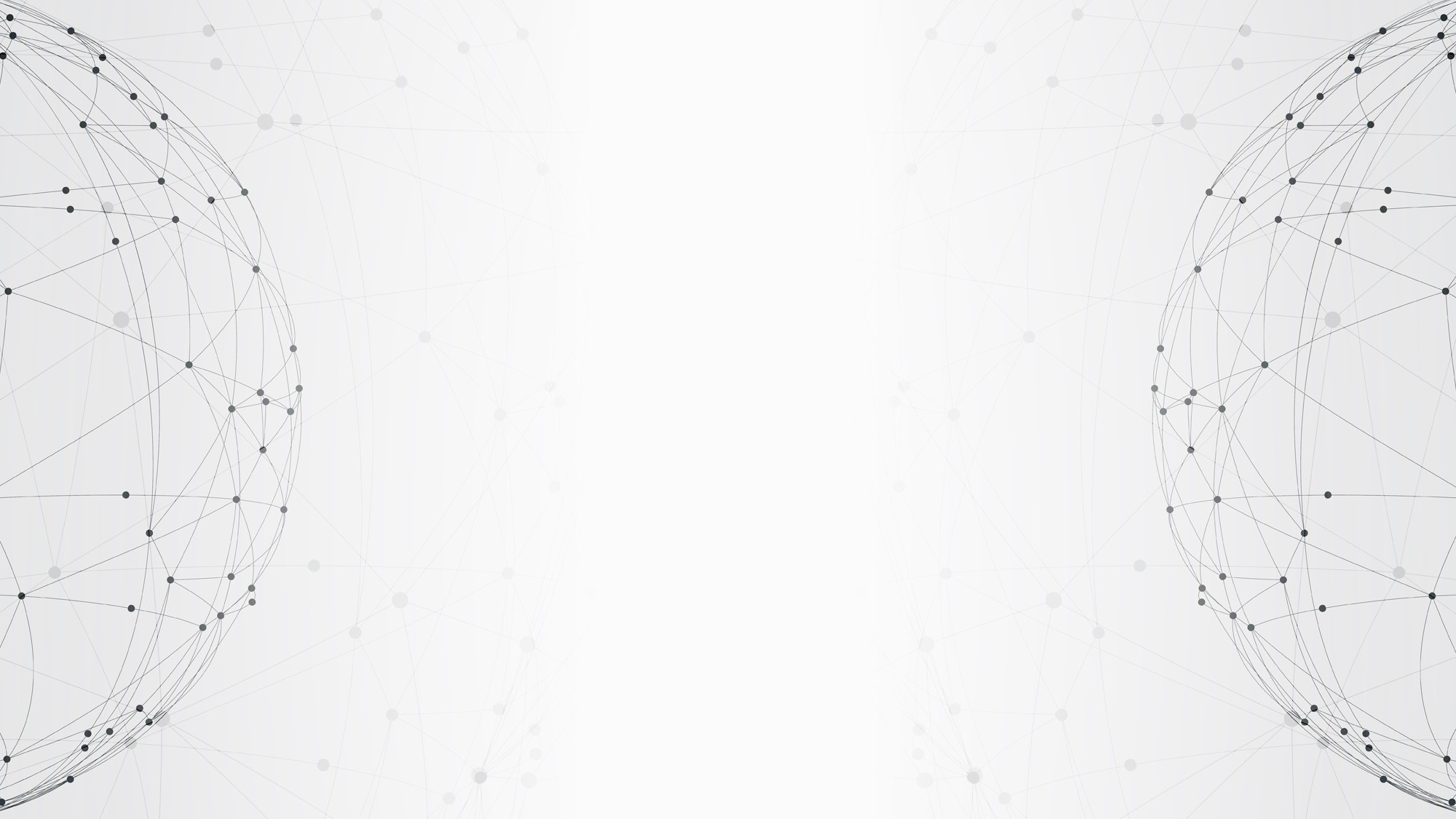 标题内容一
双击输入替换内容，优品PPT轻松设计高效办公,双击输入替换内容，优品PPT轻松设计高效办公
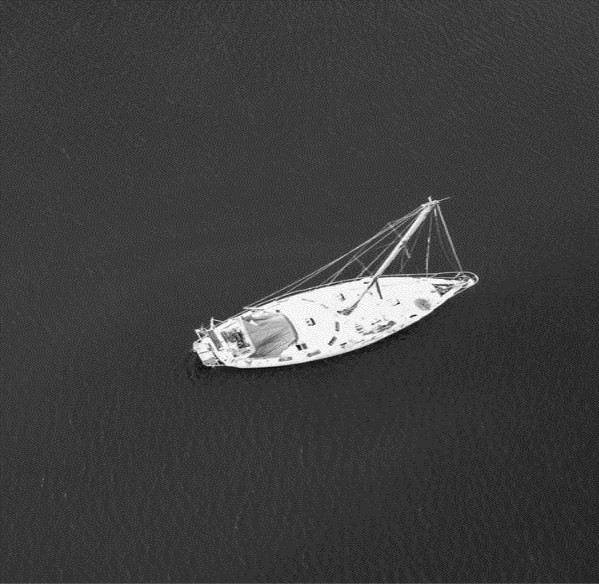 请在此处单击输入标题内容
Add You Text Here Add You Text Here
双击输入替换内容，优品PPT轻松设计高效办公。双击输入替换内容，优品PPT轻松设计高效办公。双击输入替换内容，优品PPT轻松设计高效办公。双击输入替换内容，优品PPT轻松设计高效办公。
双击输入替换内容，优品PPT轻松设计高效办公。双击输入替换内容，优品PPT轻松设计高效办公。双击输入替换内容，优品PPT轻松设计高效办公。双击输入替换内容，优品PPT轻松设计高效办公。双击输入替换内容，优品PPT轻松设计高效办公。双击输入替换内容，优品PPT轻松设计高效办公。
双击输入替换内容，优品PPT轻松设计高效办公。双击输入替换内容，优品PPT轻松设计高效办公。双击输入替换内容.
双击输入替换内容，优品PPT轻松设计高效办公。双击输入替换内容，优品PPT轻松设计高效办公。双击输入替换内容.
请在此处单击输入标题内容
Add You Text Here Add You Text Here
单击编辑标题
单击编辑标题
双击输入替换内容，优品PPT轻松设计高效办公。双击输入替换内容，优品PPT轻松设计高效办公。双击输入替换内容，优品PPT轻松设计高效办公。
双击输入替换内容，优品PPT轻松设计高效办公。双击输入替换内容，优品PPT轻松设计高效办公。双击输入替换内容，优品PPT轻松设计高效办公。
单击编辑标题
单击编辑标题
双击输入替换内容，优品PPT轻松设计高效办公。双击输入替换内容，优品PPT轻松设计高效办公。双击输入替换内容，优品PPT轻松设计高效办公。
双击输入替换内容，优品PPT轻松设计高效办公。双击输入替换内容，优品PPT轻松设计高效办公。双击输入替换内容，优品PPT轻松设计高效办公。
请在此处单击输入标题内容
Add You Text Here Add You Text Here
点击此处添加标题
点击此处添加标题
点击此处添加标题
双击输入替换内容，优品PPT轻松设计高效办公。双击输入替换内容，优品PPT轻松设计高效办公。
双击输入替换内容，优品PPT轻松设计高效办公。双击输入替换内容，优品PPT轻松设计高效办公。
双击输入替换内容，优品PPT轻松设计高效办公。双击输入替换内容，优品PPT轻松设计高效办公。
双击输入替换内容，优品PPT轻松设计高效办公。双击输入替换内容，优品PPT轻松设计高效办公。双击输入替换内容，优品PPT轻松设计高效办公。双击输入替换内容，优品PPT轻松设计高效办公。双击输入替换内容，优品PPT轻松设计高效办公。
双击输入替换内容，优品PPT轻松设计高效办公。双击输入替换内容，优品PPT轻松设计高效办公。双击输入替换内容，优品PPT轻松设计高效办公。双击输入替换内容，优品PPT轻松设计高效办公。双击输入替换内容，优品PPT轻松设计高效办公。双击输入替换内容，优品PPT轻松设计高效办公。
请在此处单击输入标题内容
Add You Text Here Add You Text Here
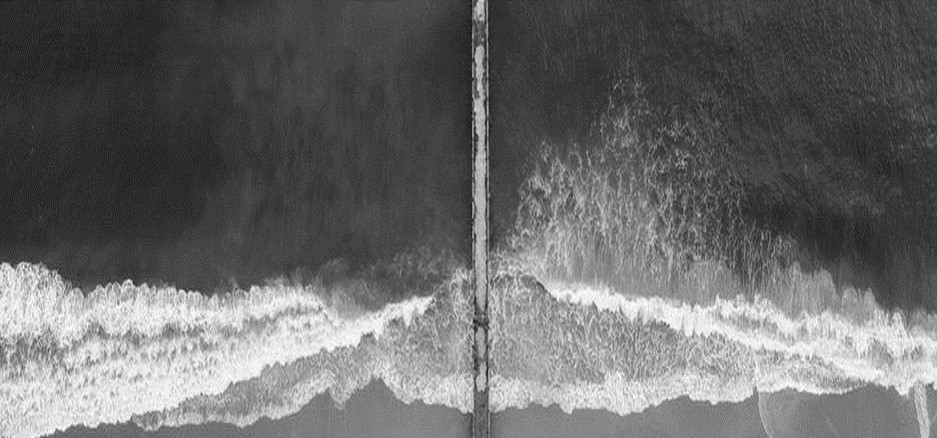 双击输入替换内容，优品PPT轻松设计高效办公。双击输入替换内容，优品PPT轻松设计高效办公。
双击输入替换内容，优品PPT轻松设计高效办公。双击输入替换内容，优品PPT轻松设计高效办公。
双击输入替换内容，优品PPT轻松设计高效办公。双击输入替换内容，优品PPT轻松设计高效办公。
双击输入替换内容，优品PPT轻松设计高效办公。双击输入替换内容，优品PPT轻松设计高效办公。
添加标题
添加标题
添加标题
添加标题
请在此处单击输入标题内容
Add You Text Here Add You Text Here
双击输入替换内容，优品PPT轻松设计高效办公.
双击输入替换内容，优品PPT轻松设计高效办公。双击输入替换内容，优品PPT轻松设计高效办公。双击输入替换内容，优品PPT轻松设计高效办公。双击输入替换内容，优品PPT轻松设计高效办公。
点击此处添加标题
双击输入替换内容，优品PPT轻松设计高效办公。
双击输入替换内容，优品PPT轻松设计高效办公。双击输入替换内容，优品PPT轻松设计高效办公。双击输入替换内容，优品PPT轻松设计高效办公。双击输入替换内容，优品PPT轻松设计高效办公。双击输入替换内容，优品PPT轻松设计高效办公。双击输入替换内容，优品PPT轻松设计高效办公。
123,456,789
标题内容1
双击输入替换内容，优品PPT轻松设计高效办公。
标题内容2
双击输入替换内容，优品PPT轻松设计高效办公。
标题内容3
双击输入替换内容，优品PPT轻松设计高效办公。
请在此处单击输入标题内容
Add You Text Here Add You Text Here
65%
45%
50%
85%
输入标题内容
输入标题内容
输入标题内容
输入标题内容
点击此处添加标题
双击输入替换内容，优品PPT轻松设计高效办公。
双击输入替换内容，优品PPT轻松设计高效办公。双击输入替换内容，优品PPT轻松设计高效办公。双击输入替换内容，优品PPT轻松设计高效办公。双击输入替换内容，优品PPT轻松设计高效办公。双击输入替换内容，优品PPT轻松设计高效办公。双击输入替换内容，优品PPT轻松设计高效办公。双击输入替换内容，优品PPT轻松设计高效办公。双击输入替换内容，优品PPT轻松设计高效办公。双击输入替换内容，优品PPT轻松设计高效办公。双击输入替换内容，优品PPT轻松设计高效办公。。双击输入替换内容，优品PPT轻松设计高效办公。双击输入替换内容，优品PPT轻松设计高效办公。双击输入替换内容，优品PPT轻松设计高效办公。双击输入替换内容，优品PPT轻松设计高效办公。
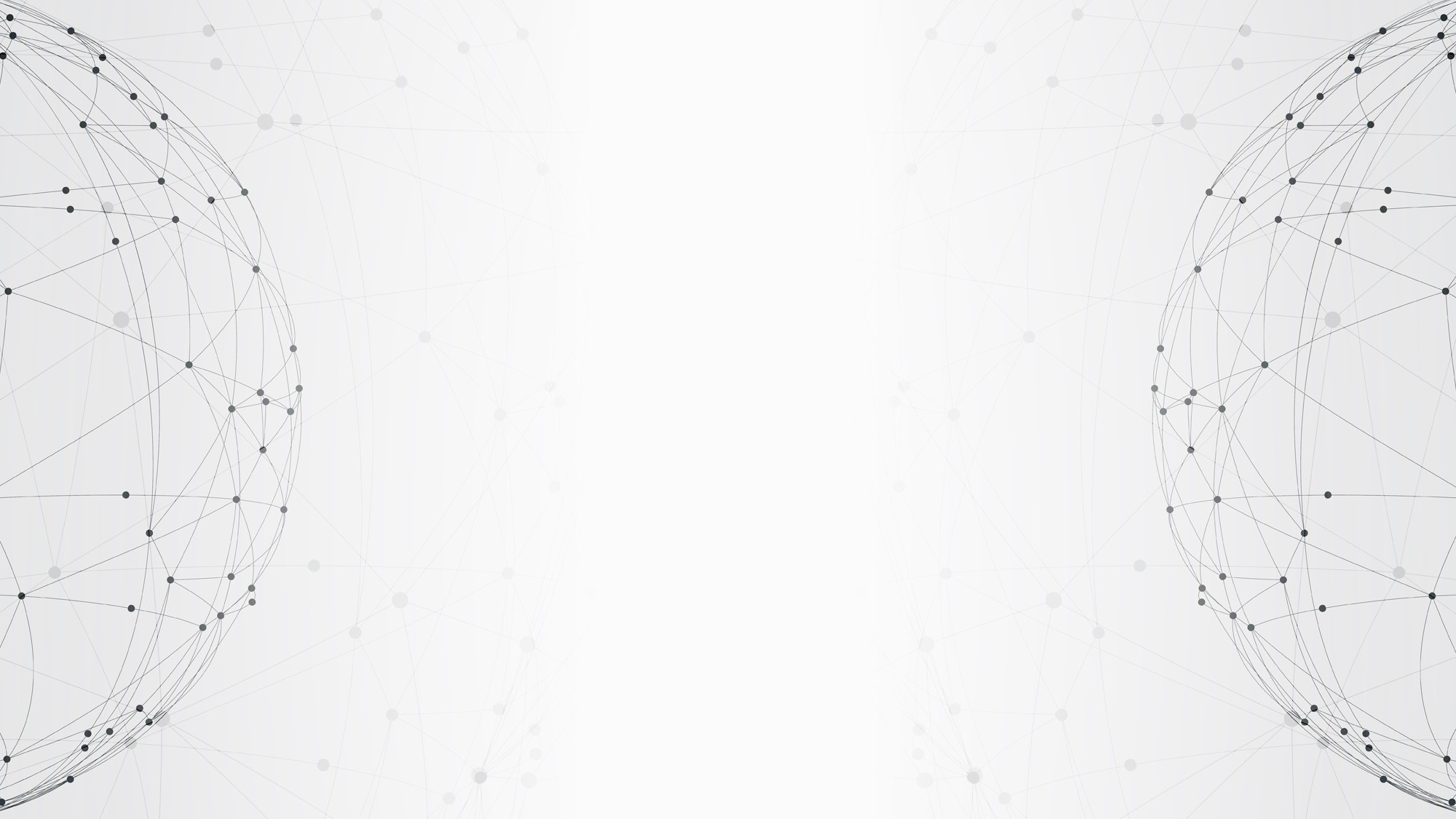 标题内容二
双击输入替换内容，优品PPT轻松设计高效办公,双击输入替换内容，优品PPT轻松设计高效办公
请在此处单击输入标题内容
Add You Text Here Add You Text Here
点击此处添加标题
双击输入替换内容，优品PPT轻松设计高效办公。双击输入替换内容，优品PPT轻松设计高效办公。双击输入替换内容，优品PPT轻松设计高效办公。
点击此处添加标题
双击输入替换内容，优品PPT轻松设计高效办公。双击输入替换内容，优品PPT轻松设计高效办公。双击输入替换内容，优品PPT轻松设计高效办公。
点击此处添加标题
双击输入替换内容，优品PPT轻松设计高效办公。双击输入替换内容，优品PPT轻松设计高效办公。双击输入替换内容，优品PPT轻松设计高效办公。
点击此处添加标题
双击输入替换内容，优品PPT轻松设计高效办公。双击输入替换内容，优品PPT轻松设计高效办公。双击输入替换内容，优品PPT轻松设计高效办公。
请在此处单击输入标题内容
Add You Text Here Add You Text Here
点击此处添加标题
70%
30%
双击输入替换内容，优品PPT轻松设计高效办公。双击输入替换内容，优品PPT轻松设计高效办公。双击输入替换内容，优品PPT轻松设计高效办公。
点击此处添加标题
40%
60%
双击输入替换内容，优品PPT轻松设计高效办公。双击输入替换内容，优品PPT轻松设计高效办公。双击输入替换内容，优品PPT轻松设计高效办公。
请在此处单击输入标题内容
Add You Text Here Add You Text Here
点击添加标题
点击添加标题
点击添加标题
点击添加标题
双击输入替换内容，优品PPT轻松设计高效办公。双击输入替换内容，优品PPT轻松设计高效办公。双击输入替换内容，优品PPT轻松设计高效办公。
双击输入替换内容，优品PPT轻松设计高效办公。双击输入替换内容，优品PPT轻松设计高效办公。双击输入替换内容，优品PPT轻松设计高效办公。
双击输入替换内容，优品PPT轻松设计高效办公。双击输入替换内容，优品PPT轻松设计高效办公。双击输入替换内容，优品PPT轻松设计高效办公。
双击输入替换内容，优品PPT轻松设计高效办公。双击输入替换内容，优品PPT轻松设计高效办公。双击输入替换内容，优品PPT轻松设计高效办公。
请在此处单击输入标题内容
Add You Text Here Add You Text Here
点击此处添加标题
点击此处添加标题
双击输入替换内容，优品PPT轻松设计高效办公。双击输入替换内容，优品PPT轻松设计高效办公。双击输入替换内容，优品PPT轻松设计高效办公。
双击输入替换内容，优品PPT轻松设计高效办公。双击输入替换内容，优品PPT轻松设计高效办公。双击输入替换内容，优品PPT轻松设计高效办公。
点击此处添加标题
点击此处添加标题
双击输入替换内容，优品PPT轻松设计高效办公。双击输入替换内容，优品PPT轻松设计高效办公。双击输入替换内容，优品PPT轻松设计高效办公。
双击输入替换内容，优品PPT轻松设计高效办公。双击输入替换内容，优品PPT轻松设计高效办公。双击输入替换内容，优品PPT轻松设计高效办公。
点击此处添加标题
点击此处添加标题
双击输入替换内容，优品PPT轻松设计高效办公。双击输入替换内容，优品PPT轻松设计高效办公。双击输入替换内容，优品PPT轻松设计高效办公。
双击输入替换内容，优品PPT轻松设计高效办公。双击输入替换内容，优品PPT轻松设计高效办公。双击输入替换内容，优品PPT轻松设计高效办公。
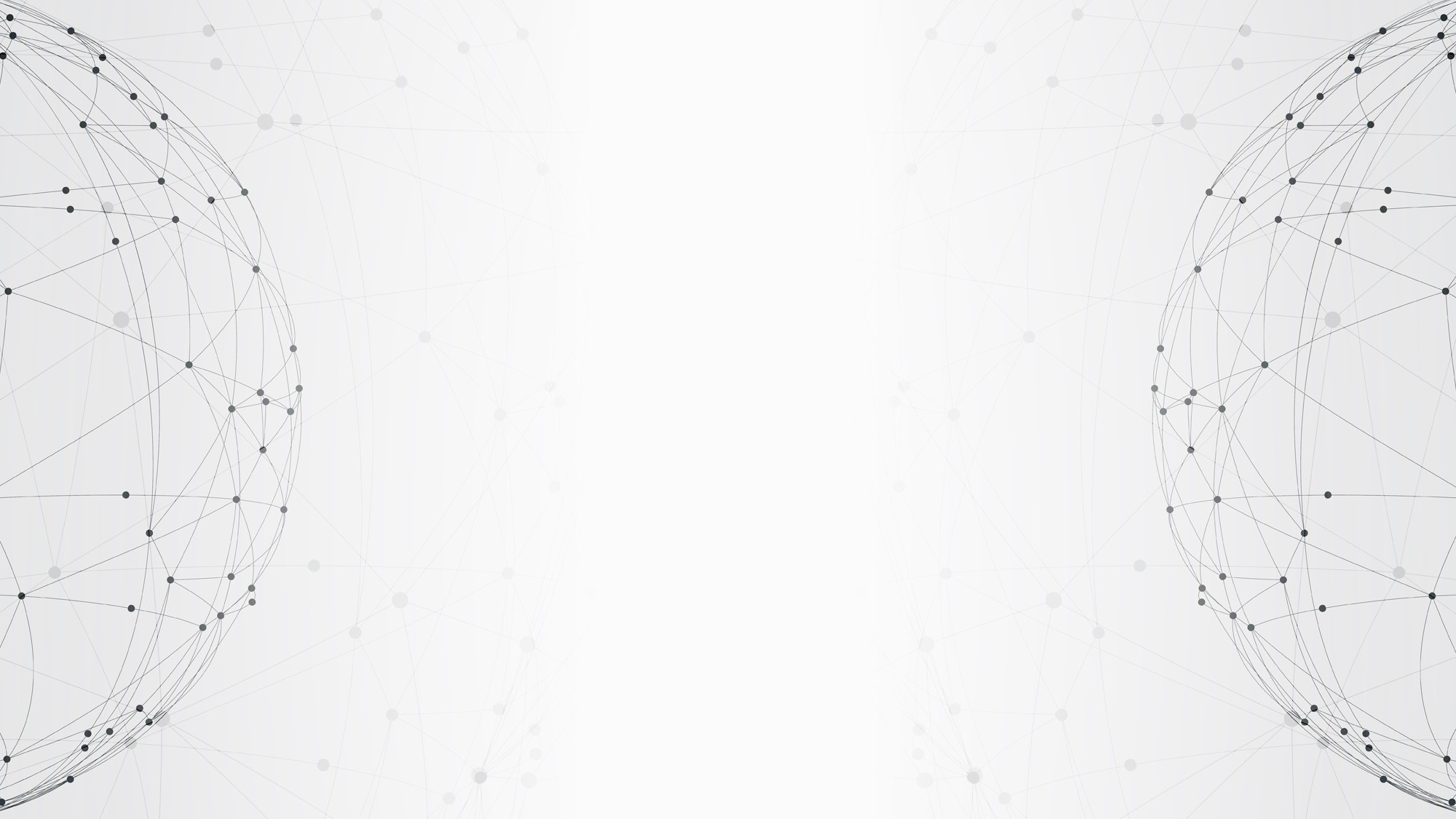 标题内容三
双击输入替换内容，优品PPT轻松设计高效办公,双击输入替换内容，优品PPT轻松设计高效办公
请在此处单击输入标题内容
Add You Text Here Add You Text Here
请在此处单击输入标题内容
关键词
双击输入替换内容，优品PPT轻松设计高效办公。
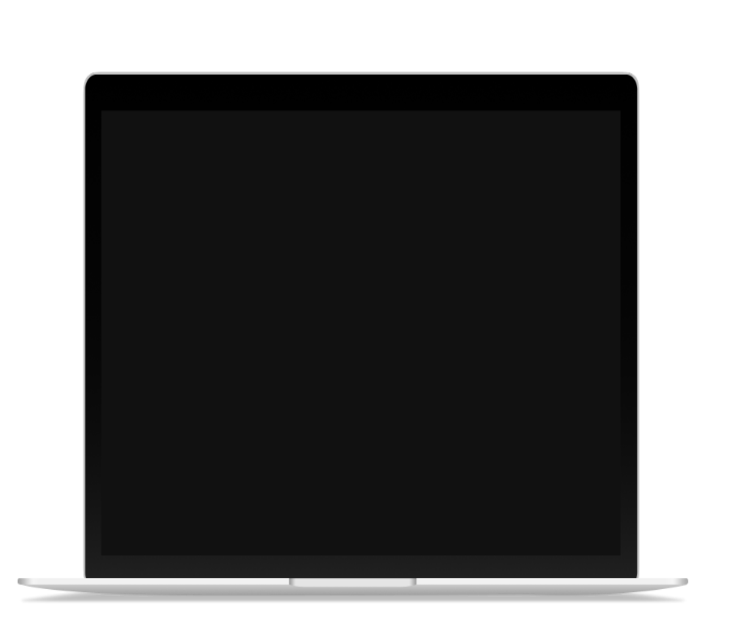 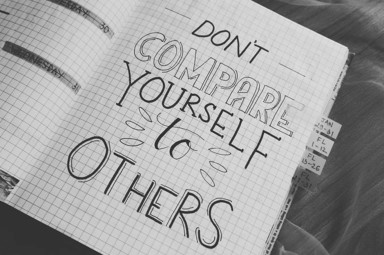 45%
45%
35%
PERSON
输入标题内容
输入标题内容
请在此处单击输入标题内容
双击输入替换内容，优品PPT轻松设计高效办公。
双击输入替换内容，优品PPT轻松设计高效办公。
双击输入替换内容，优品PPT轻松设计高效办公。双击输入替换内容，优品PPT轻松设计高效办公。双击输入替换内容，优品PPT轻松设计高效办公。双击输入替换内容，优品PPT轻松设计高效办公。双击输入替换内容，优品PPT轻松设计高效办公。双击输入替换内容，优品PPT轻松设计高效办公。
35%
PERSON
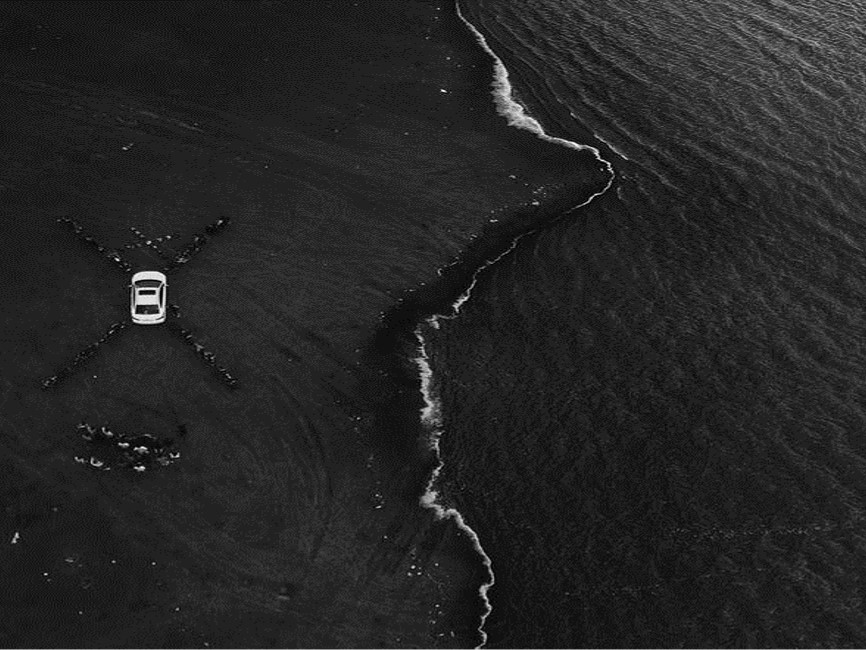 请在此处单击输入标题内容
Add You Text Here Add You Text Here
双击输入替换内容，优品PPT轻松设计高效办公。双击输入替换内容，优品PPT轻松设计高效办公。双击输入替换内容，优品PPT轻松设计高效办公。双击输入替换内容，优品PPT轻松设计高效办公。双击输入替换内容，优品PPT轻松设计高效办公。双击输入替换内容，优品PPT轻松设计高效办公。
双击输入替换内容，优品PPT轻松设计高效办公。双击输入替换内容，优品PPT轻松设计高效办公。双击输入替换内容.
双击输入替换内容，优品PPT轻松设计高效办公。双击输入替换内容，优品PPT轻松设计高效办公。双击输入替换内容.
双击输入替换内容，优品PPT轻松设计高效办公。双击输入替换内容，优品PPT轻松设计高效办公。双击输入替换内容.
双击输入替换内容，优品PPT轻松设计高效办公。双击输入替换内容，优品PPT轻松设计高效办公。双击输入替换内容.
请在此处单击输入标题内容
Add You Text Here Add You Text Here
10%
05%
单击输入标题内容
单击输入标题内容
双击输入替换内容，优品PPT轻松设计高效办公。双击输入替换内容，优品PPT轻松设计高效办公。双击输入替换内容.,优品PPT轻松设计高效办公。双击输入替换内容.,优品PPT轻松设计高效办公。
双击输入替换内容，优品PPT轻松设计高效办公。双击输入替换内容，优品PPT轻松设计高效办公。双击输入替换内容.,优品PPT轻松设计高效办公。双击输入替换内容.,优品PPT轻松设计高效办公。
60%
输入标题内容
25%
60%
单击输入标题内容
单击输入标题内容
双击输入替换内容，优品PPT轻松设计高效办公。双击输入替换内容，优品PPT轻松设计高效办公。双击输入替换内容.,优品PPT轻松设计高效办公。双击输入替换内容.,优品PPT轻松设计高效办公。
双击输入替换内容，优品PPT轻松设计高效办公。双击输入替换内容，优品PPT轻松设计高效办公。双击输入替换内容.,优品PPT轻松设计高效办公。双击输入替换内容.,优品PPT轻松设计高效办公。
请在此处单击输入标题内容
Add You Text Here Add You Text Here
添加标题内容
添加标题内容
添加标题内容
添加标题内容
双击输入替换内容，优品PPT轻松设计高效办公。双击输入替换内容，优品PPT轻松设计高效办公。
双击输入替换内容，优品PPT轻松设计高效办公。双击输入替换内容，优品PPT轻松设计高效办公。
双击输入替换内容，优品PPT轻松设计高效办公。双击输入替换内容，优品PPT轻松设计高效办公。
双击输入替换内容，优品PPT轻松设计高效办公。双击输入替换内容，优品PPT轻松设计高效办公。
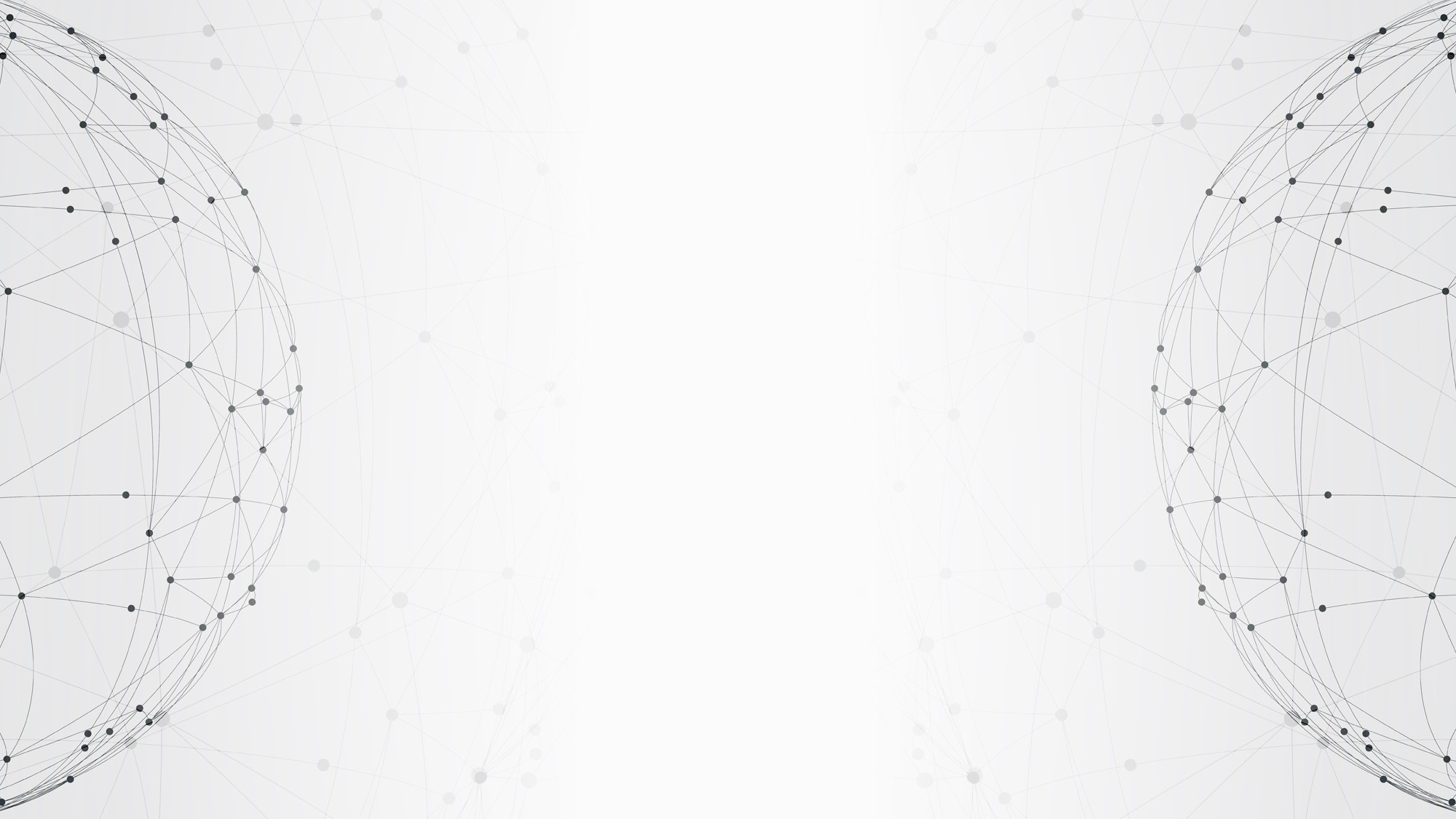 标题内容四
双击输入替换内容，优品PPT轻松设计高效办公,双击输入替换内容，优品PPT轻松设计高效办公
请在此处单击输入标题内容
Add You Text Here Add You Text Here
添加标题内容
添加标题内容
添加标题内容
添加标题内容
双击输入替换内容，优品PPT轻松设计高效办公。双击输入替换内容，优品PPT轻松设计高效办公。双击输入替换内容，优品PPT轻松设计高效办公。
双击输入替换内容，优品PPT轻松设计高效办公。双击输入替换内容，优品PPT轻松设计高效办公。双击输入替换内容，优品PPT轻松设计高效办公。
双击输入替换内容，优品PPT轻松设计高效办公。双击输入替换内容，优品PPT轻松设计高效办公。双击输入替换内容，优品PPT轻松设计高效办公。
双击输入替换内容，优品PPT轻松设计高效办公。双击输入替换内容，优品PPT轻松设计高效办公。双击输入替换内容，优品PPT轻松设计高效办公。
75%
80%
50%
90%
20XX
20XX
20XX
20XX
20XX
请在此处单击输入标题内容
双击输入替换内容，优品PPT轻松设计高效办公。双击输入替换内容，优品PPT轻松设计高效办公。
双击输入替换内容，优品PPT轻松设计高效办公。双击输入替换内容，优品PPT轻松设计高效办公。
双击输入替换内容，优品PPT轻松设计高效办公。双击输入替换内容，优品PPT轻松设计高效办公。
双击输入替换内容，优品PPT轻松设计高效办公。双击输入替换内容，优品PPT轻松设计高效办公。
双击输入替换内容，优品PPT轻松设计高效办公。双击输入替换内容，优品PPT轻松设计高效办公。
Add You Text Here Add You Text Here
请在此处单击输入标题内容
Add You Text Here Add You Text Here
添加标题内容
双击输入替换内容，优品PPT轻松设计高效办公。双击输入替换内容，优品PPT轻松设计高效办公。双击输入替换内容，优品PPT轻松设计高效办公。
添加标题内容
双击输入替换内容，优品PPT轻松设计高效办公。双击输入替换内容，优品PPT轻松设计高效办公。双击输入替换内容，优品PPT轻松设计高效办公。
添加标题内容
双击输入替换内容，优品PPT轻松设计高效办公。双击输入替换内容，优品PPT轻松设计高效办公。双击输入替换内容，优品PPT轻松设计高效办公。
请在此处单击输入标题内容
Add You Text Here Add You Text Here
添加标题内容
添加标题内容
添加标题内容
添加标题内容
双击输入替换内容，优品PPT轻松设计高效办公。双击输入替换内容，优品PPT轻松设计高效办公。双击输入替换内容，优品PPT轻松设计高效办公。
双击输入替换内容，优品PPT轻松设计高效办公。双击输入替换内容，优品PPT轻松设计高效办公。双击输入替换内容，优品PPT轻松设计高效办公。
双击输入替换内容，优品PPT轻松设计高效办公。双击输入替换内容，优品PPT轻松设计高效办公。双击输入替换内容，优品PPT轻松设计高效办公。
双击输入替换内容，优品PPT轻松设计高效办公。双击输入替换内容，优品PPT轻松设计高效办公。双击输入替换内容，优品PPT轻松设计高效办公。
目标
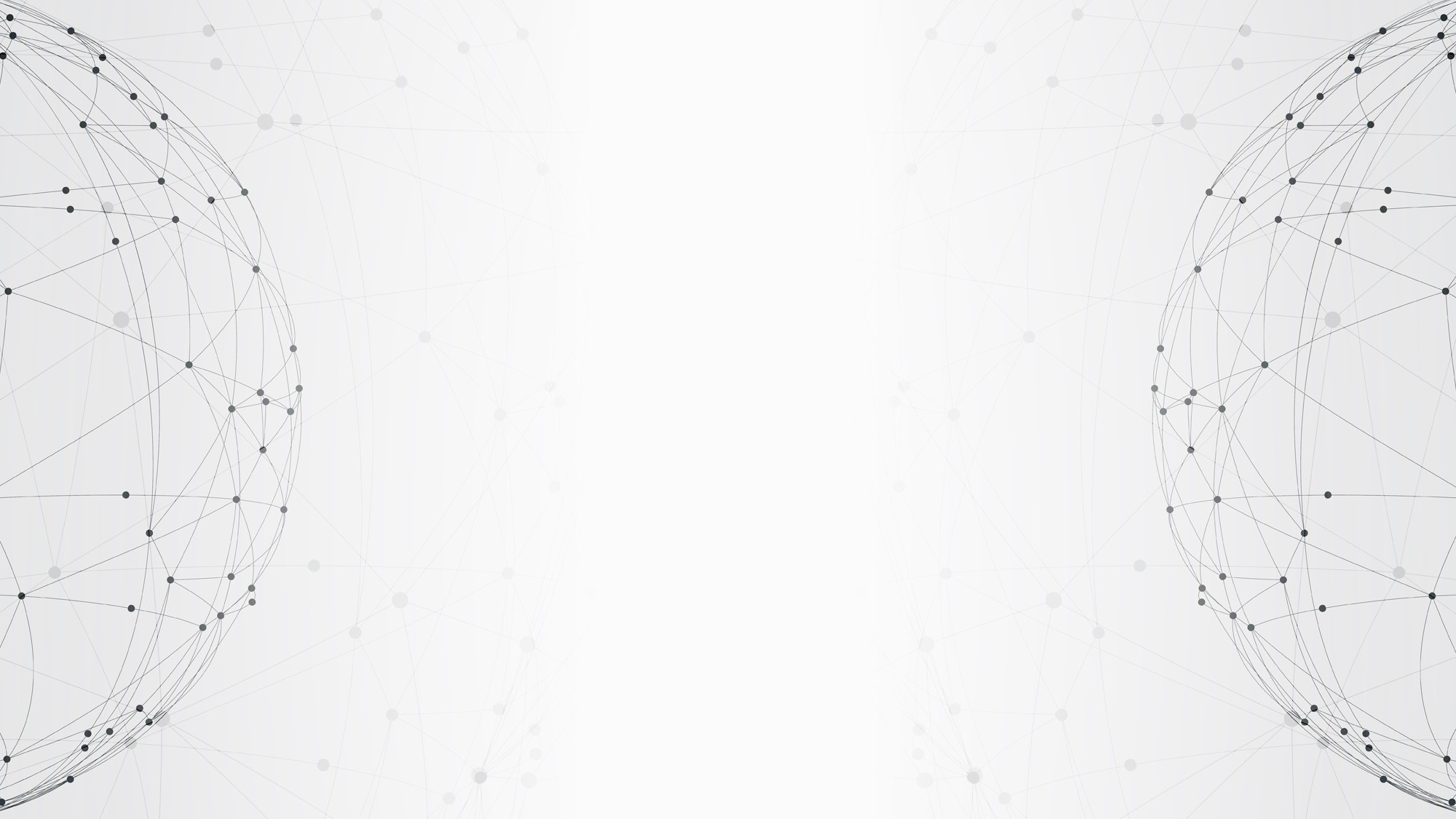 THANK YOU
双击输入替换内容，优品PPT轻松设计高效办公,双击输入替换内容，优品PPT轻松设计高效办公